Howto: Seminar
Technical hints and resources
Software
Word processor
We usually prefer LaTeX.
It’s the de facto standard for theoretical computer science papers.
For technical essays (many definitions, formulas) we definitely recommend LaTeX.

Presentation software
LaTeX Beamer for technical talks (many formulas).
Powerpoint/Keynote are also good options.

Templates on our website.
LaTeX essays
Beamer/Powerpoint/Keynote presentations
3
Where to find papers/information
You don’t know concept x mentioned in your paper? Use Google/Wikipedia.
Usually good for basic knowledge.
Usually bad for more advanced research.
Don’t cite it in your essay. Find proper (peer-reviewed) sources.

Looking for peer-reviewed papers to read or cite? 
scholar.google.com
Access restricted papers from within the University network (or use university’s VPN).
Conference papers are often incomplete. Look for full versions on arxiv.org or eprint.iacr.org.
Use BibTeX entries from Google Scholar or dblp.org.
4
How to work with sources
What’s plagiarism?
To plagiarize something:
“to steal and pass off (the ideas or words of another) as one's own : use (another’s production) without crediting the source” [1]

Punishment is severe.

Solution is simple: cite your sources.
Even if you don’t use a single word from the original paper, but rephrase their ideas without attribution, it’s still plagiarism.
[1] Merriam-Webster dictionary “plagiarize”. https://www.merriam-webster.com/dictionary/plagiarize. Retrieved on October 22nd, 2019
How to cite. Examples
In literature overview:

Using facts of other papers for arguments:

Re-stating parts of the paper:


Broad citation of ideas from a single paper (often the case for seminar essays):
It’s okay to keep the theorem formulation unchanged if convenient.
2.4 Set theoretic relations
In this section, we take a closer look at the P/NP subset relation from [SFG97].
... (no more mentions of the source from here on)
7
[Speaker Notes: No need to look for page numbers.]
Bibliography
(paper body)
...

Bibliography
[SFG97] Alexandra Schmidt, Leopold Fitz, Bill Gates. Trivial Complexity Theory Statements. TCC 1997, LNCS. Springer, Heidelberg, December 1997.
[Tur37] Alan M. Turing: On Computable Numbers, with an Application to the Entscheidungsproblem. Proceedings of the London mathematical society 2.1 (1937): 230-265.
8
Unusual/unnecessary citations
Very unusual: direct quotations

Cite papers for ideas, not for words.
No need to cite common knowledge

No need for ultra-specific citations
“The proof boils down to showing that every deterministic TM can be converted to an equivalent NTM.” [SFG97]
9
Writing a good essay
10
How to approach writing – big picture
Read and understand the paper.
Create an outline of your essay.
What topics will be part of the essay? (check your ideas with your supervisor)
How do you want to structure the essay?
Put the paper aside.
Start writing essay content.
Explain the paper to your reader in your own words.
You notice you haven’t perfectly understood yet?
First try to solve it yourself.
Stop writing. Consult the original paper (or other sources). Understand. Close the paper again. Resume writing.
Maybe spend a few more sentences on this problem in the essay.
11
Plagiarism light: Paraphrasing and parroting
Original paper:
Our anonymity definition follows a simulation approach. This means that we require existence of simulators that can simulate the user’s role of the show, issue, and update protocols. For this, the input for the simulators is exactly the information that the issuer/verifier should learn from the interaction (plus a trapdoor to enable simulation).
Useless seminar essay 🦜:
The anonymity definition of [BBDE19] is defined through simulation. That means that there must exist simulators for the user’s side of the show, issue, and update protocols. The simulator’s input is the information that the issuer or verifier should learn from the protocol. Additionally, the simulator gets a trapdoor as input.
Borderline plagiarism: 
Citation is given (for the definition), but you’re pretending that this minimally changed version of their explanation is your own thought.
Same structure and content as original, just paraphrased.
No value, any reader could just have consulted the original.
12
How to do better
Original paper:
Our anonymity definition follows a simulation approach. This means that we require existence of simulators that can simulate the user’s role of the show, issue, and update protocols. For this, the input for the simulators is exactly the information that the issuer/verifier should learn from the interaction (plus a trapdoor to enable simulation).
Adds helpful explanation/background missing in original paper.
Good seminar essay:
To define anonymity, [BDDE19] makes use of the simulation paradigm. In the following, we first discuss the ideas behind this paradigm. Then, we prove that simulation-based definitions guarantee security in an intuitive sense. Finally, we discuss design decisions of [BDDE19]’s definition.
...
Does not merely present the original paper’s findings but discusses details.
Written in own words, without looking at the original paper.
13
Other ways how to improve upon the original paper
Example ways to set your essay apart from the original paper:
Better explanations: why is this definition/theorem/algorithm this way?
Better proofs: Add further explanation to proofs 
(or even write a proof they omitted)
Simplify: Come up with simplified versions of X and explain how to get from simplified to full.
Related work: Explain and compare related work 
Examples: Give concrete examples. 
What's a useful application of Theorem 2? 
How does this complicated algorithm work for simple inputs?
14
The presentation
15
Goal of the presentation
Goal: Explain your topic to the other students
and show that you understand your topic well.
Slides
Theorem
P and NP
P and NP
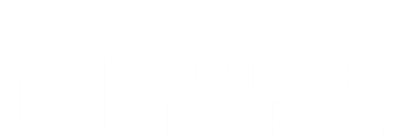 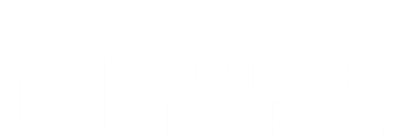 Don’t put your full oral explanation on the slides
Bullet points instead of wall of text
Clean presentation, clear focus
Clean slide, listeners can easily follow
17
Guidelines from experience
Rule of thumb: 2 minutes per slide
Corollary: at most 25-30 slides in your talk.
Don’t overload slides.

You talk about x for >10sec? Mention x on slide.

More material than presentation time?Good: talk only about parts or simplifications, but explain these well.Bad: Rush through everything and all special cases while nobody understands.
18
Talking
Practice! 
Know what you want to say on each slide. Practice out loud.

Have an obvious structure. 
Example. For each slide say:
What are we talking about now? How does it relate to what happened before/will happen later?
[Whatever you want to explain on this slide]
What have we just talked about? What is the punchline/one-sentence summary?
19
Any questions?
20